Link Layer II: Sharing the Wireless Medium, Link Layer Reliability
COS 463: Wireless Networks
Lecture 5

Kyle Jamieson
[Parts adapted from J. Kurose, K. Ross, D. Holmar]
Medium access: Timeline
Packet radio	Wireless LAN	Wired LAN

ALOHAnet			1960s

Amateur packet radio	Ethernet	1970s
2
Medium access: Timeline
Packet radio	Wireless LAN	Wired LAN

ALOHAnet			1960s

Amateur packet radio	Ethernet	1970s
			1980s
MACA			1990s

	MACAW

	IEEE 802.11		2000s
			2010s
3
Today: Wi-Fi Above the PHY
MACA
Carrier sense in the wireless medium
Hidden and exposed terminal problems


MACAW


802.11 MAC layer
4
Fundamentals: Spectrum and Capacity
A particular radio transmits over some range of frequencies; its bandwidth, in the physical sense

When we’ve many senders near one another, how do we allocate spectrum among senders? Goals:
Support for arbitrary communication patterns
Simplicity of hardware
Robustness to interference

Shannon’s Theorem: there’s a fundamental limit to channel capacity over a given spectrum range
5
Multi-channel
Suppose we have 100 MHz of spectrum to use for a wireless LAN


Strawman: Subdivide into 50 channels of 2 MHz each: FDMA, narrow-band transmission
Radio hardware simple, channels don’t mutually interfere, but

Multi-path fading (mutual cancellation of out-of-phase reflections)

Base station can allocate channels to users.  How do you support arbitrary communication patterns?
6
Idea: Use a single, shared channel
Spread transmission across whole 100 MHz of spectrum
Remove constraints assoc. w/one channel per user

Robust to multi-path fading
Some frequencies likely to arrive intact

Supports peer-to-peer communication


Collisions: Receiver must hear ≤1 strong transmission at a time

So adopt deference from Ethernet
Listen before sending, defer to ongoing
7
MACA, MACAW: Assumptions and goals
Assumptions
Uniform, circular radio propagation
Fixed transmit power, all same ranges
Equal interference and transmit ranges





Goals
Fairness in sharing of medium
Efficiency (total bandwidth achieved)
Reliability of data transfer at MAC layer
Radios modeled as “conditionally connected” wires based on circular radio ranges
8
Concurrency versus Taking Turns
Far-apart links should send concurrently (spatial reuse)





Nearby links should take turns:
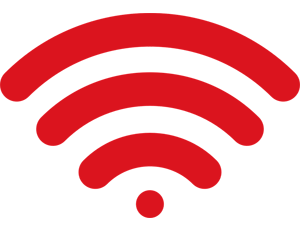 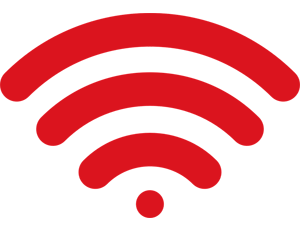 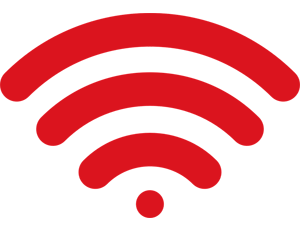 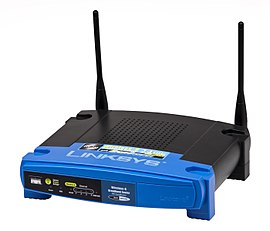 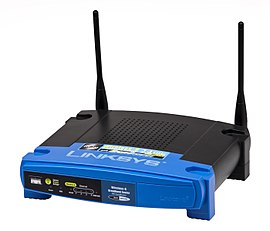 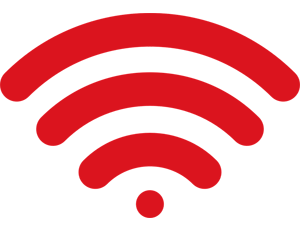 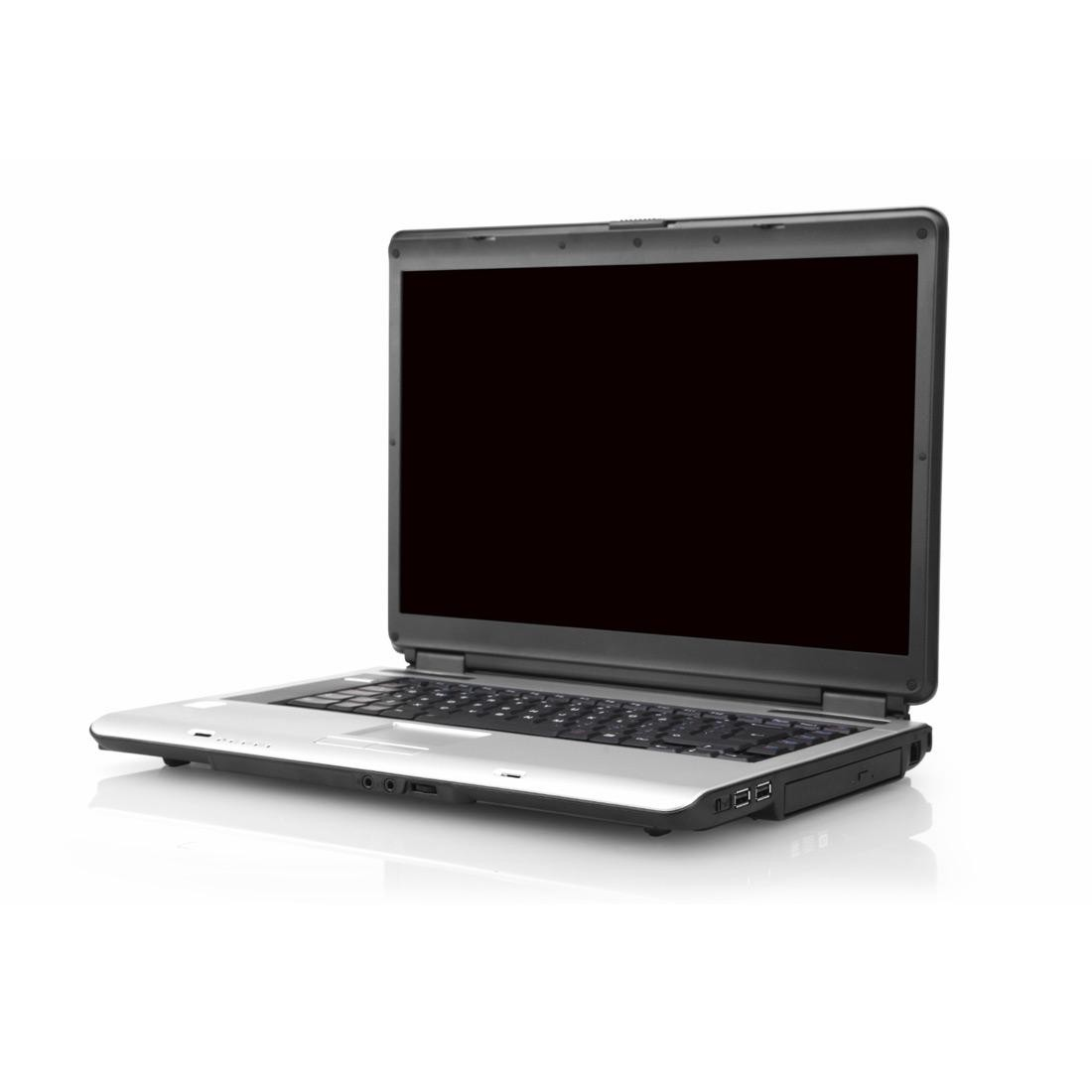 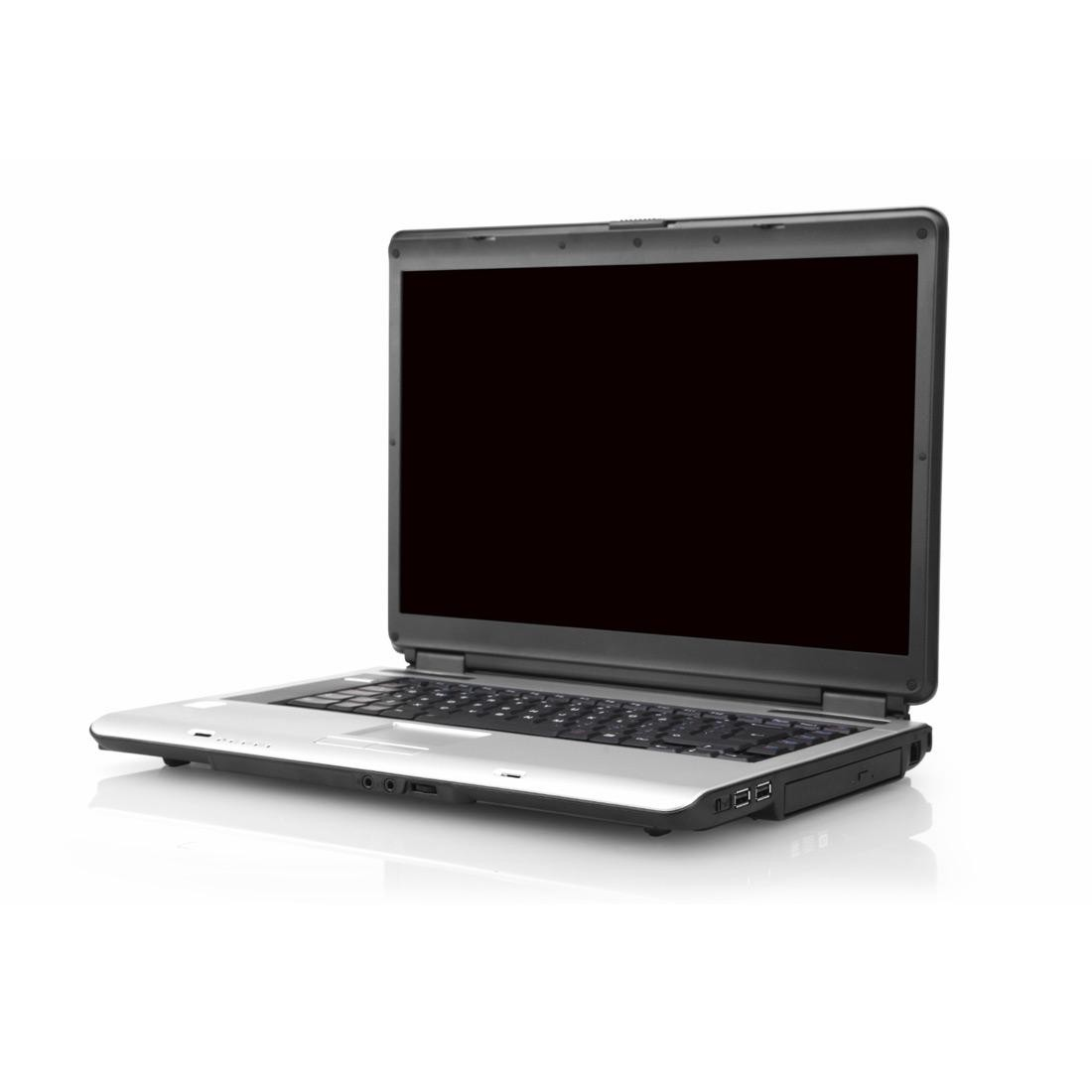 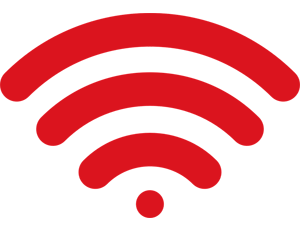 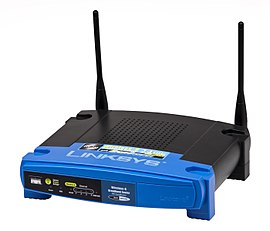 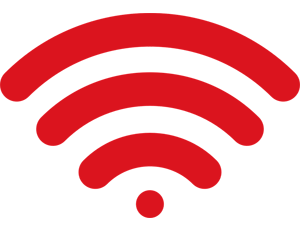 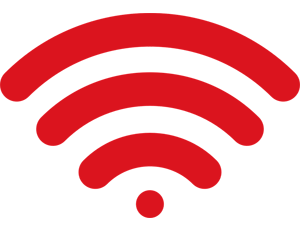 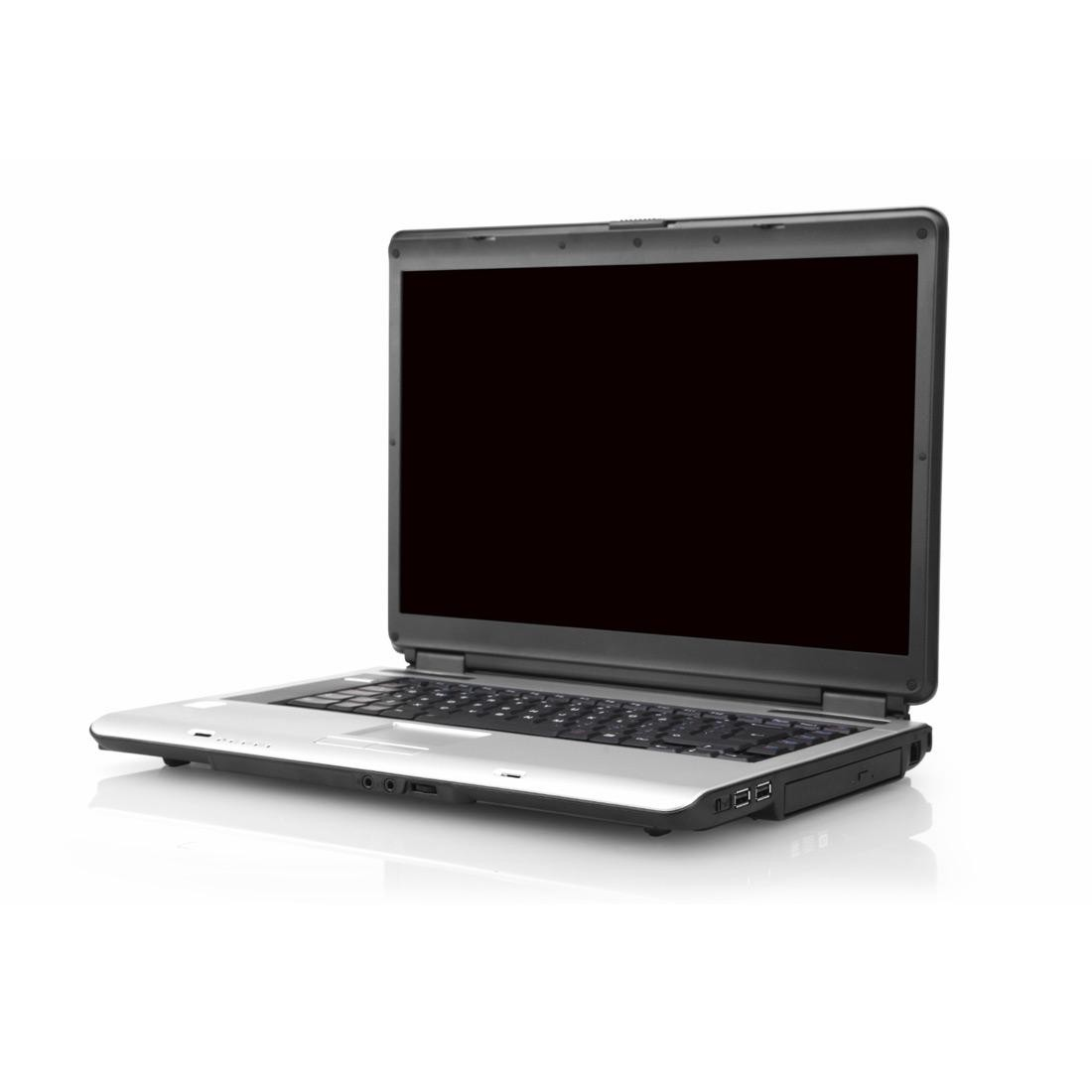 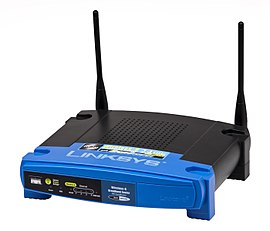 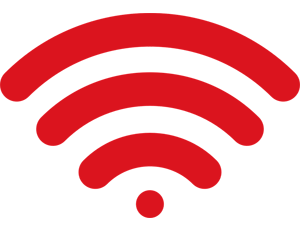 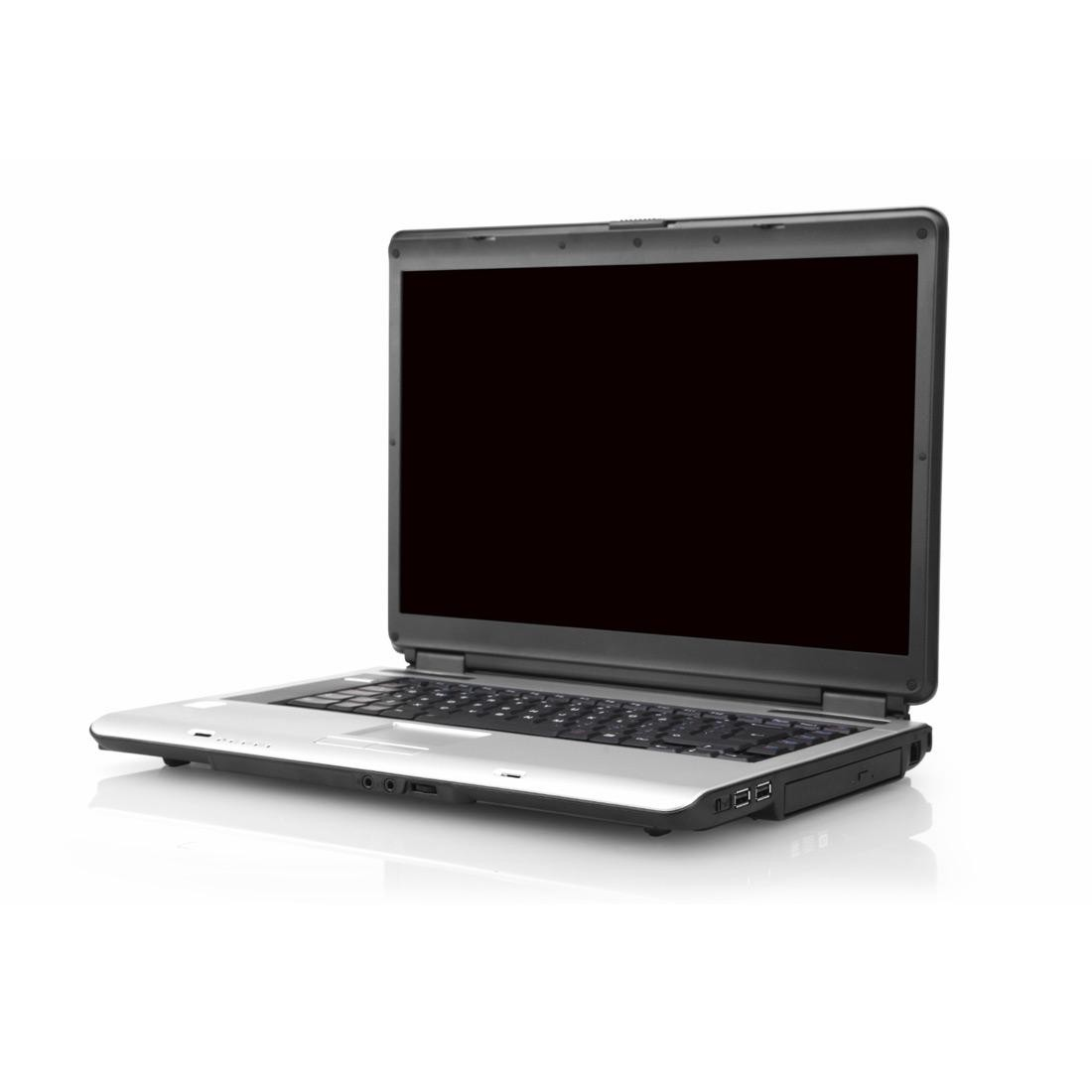 9
When Does CS Work Well?
Two transmission pairs are far away from each other
Neither sender carrier-senses the other
B
D
A
C
B transmits to A, while D transmits to C.
10
When Does CS Work Well?
Both transmitters can carrier sense each other
Carrier sense uses thresholded correlation value (like CDMA) to determine if medium occupied
But what about cases in between these extremes?
B
D
A
C
B transmits to A, D transmits to C, taking turns.
11
Hidden Terminal Problem
A
B
C
C can’t hear A, so C will transmit while A transmits
Result: Collision at B

Carrier Sense insufficient to detect all transmissions on wireless networks!

Key insight: Collisions are spatially located at receiver
12
Exposed Terminal Problem
A
B
C
If C transmits, does it cause a collision at A?
Yet C cannot transmit while B transmits to A!

Same insight: Collisions spatially located at receiver

One possibility: directional antennas rather than omnidirectional. Why does this help? Why is it hard?
13
MACA: Multiple Accesswith Collision Avoidance
Carrier sense became adopted in packet radio

But distances (cell size) remained large

Hidden and Exposed terminals abounded

Simple solution: use receiver’s medium state to determine transmitter behavior
14
RTS/CTS
Exchange of two short messages: Request to Send (RTS) and Clear to Send (CTS)
Algorithm
A sends an RTS (tells B to prepare)
B replies an CTS (echoes message length)
A sends its Data
1. “RTS, k bits”
A
3. “Data”
B
C
2. “CTS, k bits”
15
Deference to CTS
Hear CTS  Defer for length of expected data transmission time

Solves hidden terminal problem
1. “RTS, k bits”
defers
A
3. “Data”
B
C
2. “CTS, k bits”
16
Deference to RTS, but not CS
Hear RTS  Defer one CTS-time (why?)

MACA: No carrier sense before sending!
Karn concluded useless because of hidden terminals

So exposed terminals B, C can transmit concurrently:
1. “RTS, k bits”
A
3. “Data”
B
C
D
(No deference after Step 2)
2. “CTS, k bits”
17
Collision!
A’s RTS collides with C’s RTS, both are lost at B
B will not reply with a CTS



Might collisions involving data packets occur?
Not according to our (unrealistic) assumptions
But Karn acknowledges interference range > communication range
Collision
RTS
RTS
A
B
C
18
BEB in MACA
When collisions arise, MACA senders randomly backoff like Ethernet senders then retry the RTS

How long do collisions take to detect in the Experimental Ethernet?

What size should we make MACA backoff slots?
19
BEB in MACA
Current backoff constant: CW

MACA sender:
CW0 = 2 and CWM = 64
Upon successful RTS/CTS, CW  CW0
Upon failed RTS/CTS, CW  min[2CW, CWM]

Before retransmission, wait a uniform random number of RTS lengths (30 bytes) in [0, CW]
30 bytes = 240 μs
20
Today: Wi-Fi Above the PHY
MACA


MACAW


802.11 MAC layer
21
MACAW: Context
Published in SIGCOMM 1994, work ’93/’94

Wi-Fi standards proceeded in parallel (IEEE standard ‘97)
802.11 draws on MACAW, which draws on MACA

Assumptions and goals: Same as MACA

Setting: Wireless LAN
Packet radio (MACA) cell size: circa 100 mi. (528 μs)
Wireless LAN (MACAW) cell size: circa 100 ft. (100 ns)
22
Fairness in BEB/MACA
MACA’s BEB can lead to unfairness: backed-off sender has decreasing chance to acquire medium (“the poor get poorer”)

Simple example: A, C each sending at a rate that can alone saturate the network




C more likely to win the backoff and set minimum CW=2

A more likely to defer (maintain CW)
A
CW=32
C
CW=4
B
23
BEB in MACAW: Copy
MACAW proposal: senders write their CW into packets
Upon hearing a packet, copy and adopt its CW

Result: Dissemination of congestion level of “winning” transmitter to its competitors


Stretch break: Is this a good idea?

RTS failure rate at one node propagates far and wide
Ambient noise? Regions with different loads?
24
BEB in MACAW
Integrates with MACAW’s ACK mechanism

Multiplicative increase, linear decrease (MILD)

MACAW sender:
CW0 = 2 and CWM = 64
Upon failed RTS/CTS
CW  min[1.5CW, CWM]
Upon successful RTS/CTS but failed ACK, no change
Upon successful RTS/CTS/DATA/ACK
CW  CW−1
25
Reliability: ACK
MACAW introduces an ACK after DATA packets (not in MACA)

Sender resends if RTS/CTS succeeds but no ACK returns


Sender resends RTS.  Two cases:

DATA was lost
Receiver sends CTS, sender DATA

Receiver already has the DATA (reverse-link ACK loss)
Receiver sends ACK
26
ACK: Considerations
Avoid TCP window reductions when interference

Useful when there’s ambient noise (microwave ovens…)

Why are sequence numbers in DATA packets now important (not mentioned directly in paper!)

Are ACKs useful for multicast packets? Consequences for, e.g., ARP?
27
MACAW and Exposed Terminals
C can proceed only if it can hear a CTS from D
But B’s DATA will likely clobber D’s CTS at C
C doesn’t know if B’s RTS/CTS exchange succeeded

So B sends a Data Sending (DS) packet after CTS
So C knows that B received a CTS
C defers until after ACK
Conservative: Doesn’t leverage exposed terminal opportunities for concurrency
1. “RTS, k bits”
A
B
C
D
2. “CTS, k bits”
Defer
3. “DS”
4. “Data”
5. “ACK”
28
Need for Synchronization
Suppose D has a smaller CW, ongoing transmission
B cannot reply to A’s RTS
A doesn’t know when the contention periods are
So, A’s backoff will increase: unfair

MACAW’s approach: let B contend “on behalf of” A
D
B
C
A
Can’t reply
RTS
29
MACAW: RRTS
B knows when the time gaps for contention are
If B can’t reply to RTS, it sends a Request for RTS (RRTS) packet to A when DATA completes (hears an ACK from C)
C defers transmissions for two slot periods (why?)
On hearing RRTS, A sends RTS immediately without backoff
RRTS
CTS
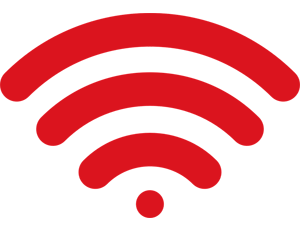 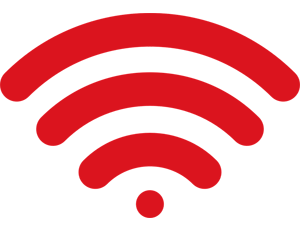 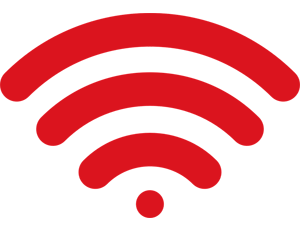 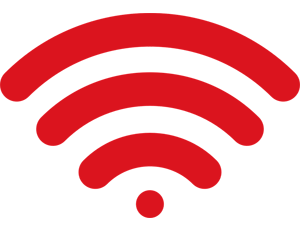 D
B
C
A
DATA
RTS
30
A Problem not Solved by RRTS
What happens in this scenario?
Assume C is successful, ongoing transmission
When A sends RTS to B, B just can’t hear it
So this problem is not solved by RRTS
D
B
C
A
31
Today: Wi-Fi Above the PHY
MACA


MACAW


802.11 MAC layer
Contention and backoff
Frame aggregation
Selective retransmission and Acknowledgement
32
802.11’s MAC
Adopts MACAW’s MAC from a high level:
Same RTS/CTS/DATA/ACK
RTS/CTS optional
Different contention window control


Adopts CS and Deference from Ethernet:
But not collision detection
Transmit signal power ≫ receive signal power


Adds design elements for high data rates, TCP above
33
Deference times for Prioritization
Fixed-time deference + CS = prioritization (DIFS > SIFS)








So, overhead of fixed time duration per Wi-Fi Frame:
RTS/CTS (if present), DIFS, CW, preamble, SIFS, ACK
Distributed Coordination Function (DCF) Interframe Space (DIFS)
Short Interframe Space (SIFS)
Data
Sender:
CW
ACK
Receiver:
Overhead
Overhead
802.11 ac: SIFS = 16 μs, DIFS = 34 μs
34
B1 = 25
B1 = 5
wait
data
data
wait
B2 = 10
B2 = 20
B2 = 15
Backoff: Pausing and Resuming
802.11 backoff slot time = Physical CS time + propagation time + time to switch radio from receive to transmit

No MACAW: No “copy,” no MILD, no DS, no RRTS
802.11 ac:
slot time = 9 μs
Node 1:
pause @ 5
Node 2:
B1 and B2 are backoff intervals
at nodes 1 and 2
CW = 31
35
802.11’s Pause
Adaptively sets CW with BEB
Start with CW = 31, double if no CTS or ACK received
Reset to 31 on successful transmission

Not fair in the short term
Under contention, losers will use larger CW than winners (winners reset)
Winners may be able to transmit several packets while unlucky nodes are still counting down

Could adopt MACAW’s copy & MILD, but has drawbacks
36
Today: Wi-Fi Above the PHY
MACA


MACAW


802.11 MAC layer
Contention and backoff
Frame aggregation
Selective retransmission and Acknowledgement
37
Motivation: MAC ScalingIncommensurate with PHY Bitrate
Preamble 
(% overhead)
Payload (1,500 byte packet)
6 Mbps 
(20 MHz, 1 x 1)
1%
54 Mbps 
(20 MHz, 1 x 1)
8%
130 Mbps 
(20 MHz, 2 x 2)
29%
270 Mbps 
(40MHz, 2 x 2)
45%
540 Mbps 
(40 MHz, 4 x 4)
73%
Problem: Drop in efficiency with increasing data rate from fixed overheads in the preamble and inter-frame spaces
38
Aggregation Amortizes Fixed Overheads
Without aggregation:
DIFS
DIFS
DIFS
…...
Data
Data
Data
CW
CW
CW
ACK
ACK
ACK
SIFS
SIFS
SIFS
With aggregation: Multiple frames/channel acquisition
Block ack (BA) tells sender which arrived
DIFS
DIFS
Data
Data
Data
Data
Data
Data
CW
CW
BA
BA
SIFS
SIFS
39
802.11: Selective Retransmission
802.11 adopts TCP’s selective retransmission, but:
Primary consideration is performance at the link layer
Protocol is only semi-reliable: may drop packets

Receiver-side reorder buffer for in-order delivery

Receiver-side scoreboard for feedback to sender

Sender transmits Block ACK request (BAR) frames:
If needed, sender can solicit a Block ACK response (BA response) from receiver

Sender may direct receiver to drop (i.e., fail to deliver to the network layer) frames it deems old
40
Reorder Buffer Operation
receiver
sender
Deliver
hole
1
2
3
6
5
BA
Reorder buffer
6
8
5
7
4
4
3
2
1
5
6
7
8
4
Like TCP, 802.11’s reorder buffer guarantees in-order delivery to the layer above

But at most once instead of exactly-once semantics
41
Flushing the Reorder Buffer
receiver
sender
Deliver
hole
1
2
3
6
5
BA
Reorder buffer
6
8
5
7
4
4
3
2
1
BA
5
6
7
8
BAR: SSN=8
4 stale!
5
6
7
8
On receiving a BAR containing starting sequence number SSN:
Deliver all frames with sequence number < SSN
42
The Scoreboard
(All arithmetic modulo 212)
212−1
Receiver’s view of the sequence number space:
0
WinStart + 211
WinStart
scoreboard
WinEnd
Each bit in BA frame scoreboard bitmap corresponds to receipt of frames in [WinStart, WinEnd) interval

Data and BAR frames move the scoreboard
43
Scoreboard Dynamics
(All arithmetic modulo 212)
Sequence number space
Receiver
WinStart
102
102
1
Scoreboard
105
103
103
104
105
1
1
1
Receive frame (seq. # SN) from new sender:
Set WinEnd  SN

Receive frame WinEnd < SN ≤ WinStart + 211:
Shift scoreboard to accommodate SN
44
Scoreboard Dynamics
(All arithmetic modulo 212)
Sequence number space
Receiver
WinStart
100
105
103
100
1
1
1
1
100
105
103
BAR: SN=100
1
1
1
1
BA
Receive frame, WinStart < SN ≤ WinEnd: Set SN’s bit

Receive BAR (seq. # SN): Shift scoreboard right (WinStart  SN)

Receive frame, WinStart + 211 < SN < WinStart: no-op
45
Wi-Fi Above the PHY:Concluding Thoughts
Hard to understate the influence of ALOHAnet, Ethernet, MACA, and MACAW on Wi-Fi

CS, deference, RTS/CTS, BEB...


Wi-Fi’s scoreboarding & selective retransmission serve as an example of the corollary to the E2E Principle

Implement just enough of a function at the lower layer to get a performance advantage
46
Thursday Topic:
Bit Rate Adaptation
Mesh Networks: Roofnet

Friday Precept:
Introduction to Lab 2:
HackRF MAC Protocols
47